Our Father Prayer
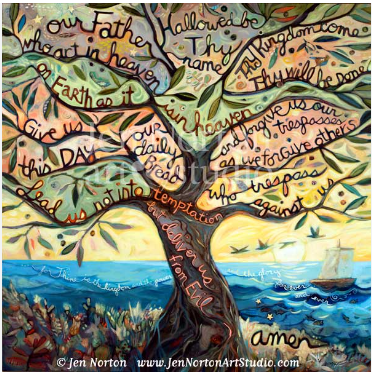 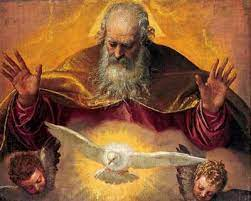 Year of Prayer 2024
Our Father who art in heaven
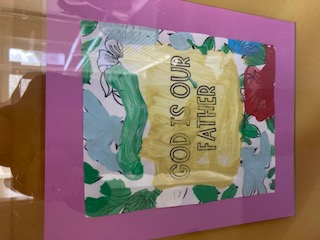 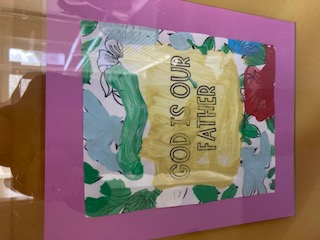 Nursery
Hallowed be thy name.
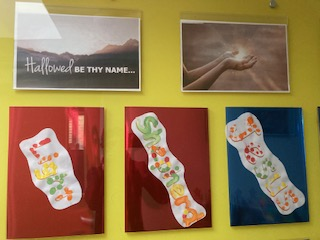 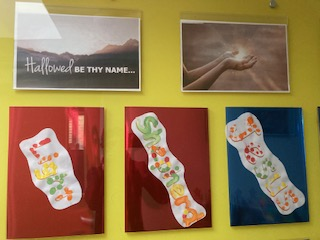 Reception
Thy kingdom come thy will be done.
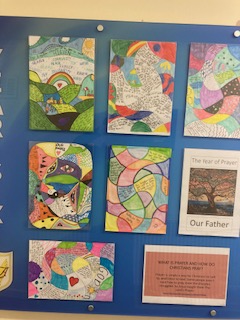 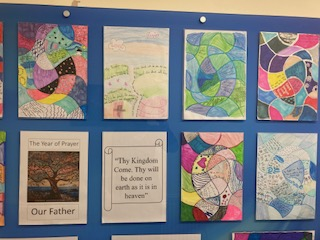 Year 6
On earth as it is in heaven.
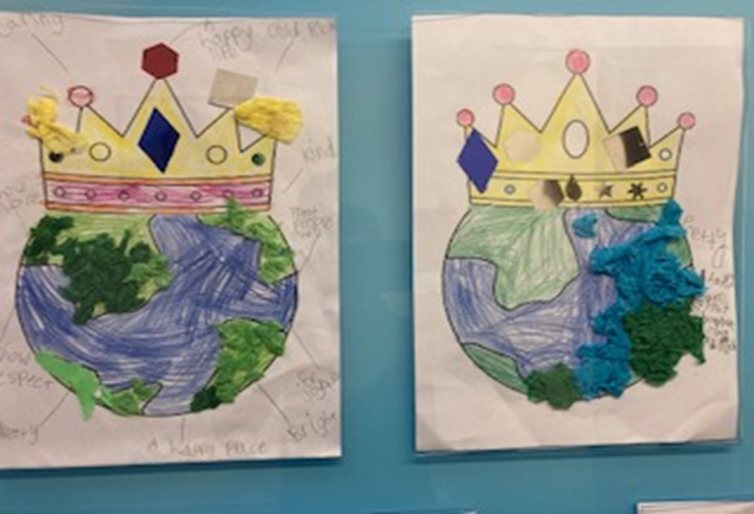 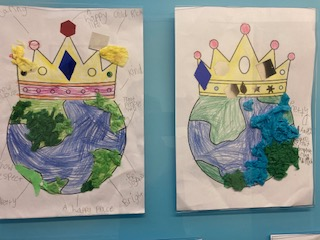 Year 1
Give us this day our daily bread.
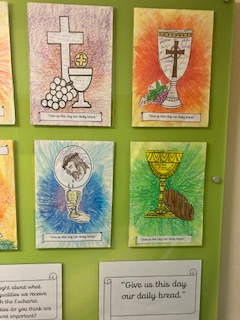 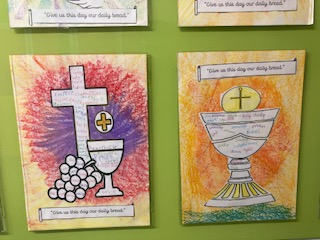 Year 4
And forgive us our trespasses as we forgive those who trespass against us.
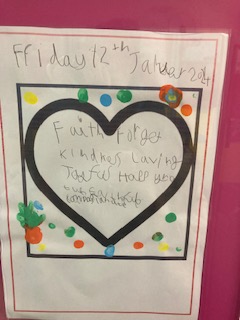 Year 3
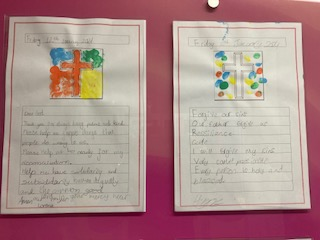 And lead us not into temptation
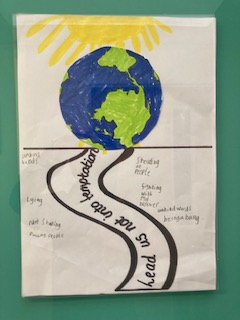 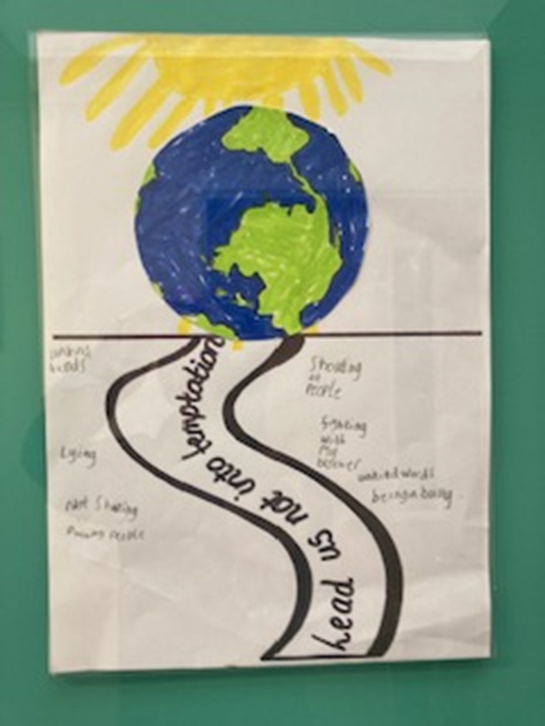 Year 2
But deliver us from evil.
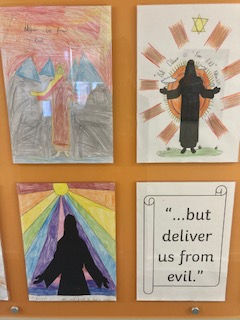 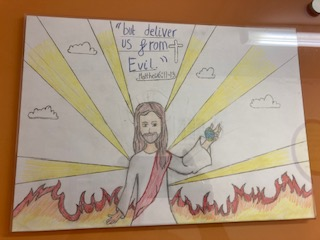 Year 5
Amen. (So be it)
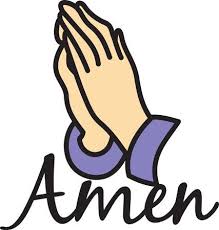